The 20th century notion of valence bond is a "nomenclature" because it lacks a "quantitative" representation of the "attractive" force between identical electrons.
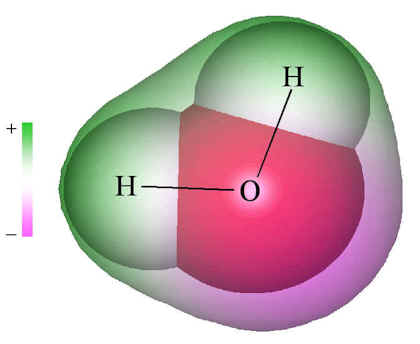 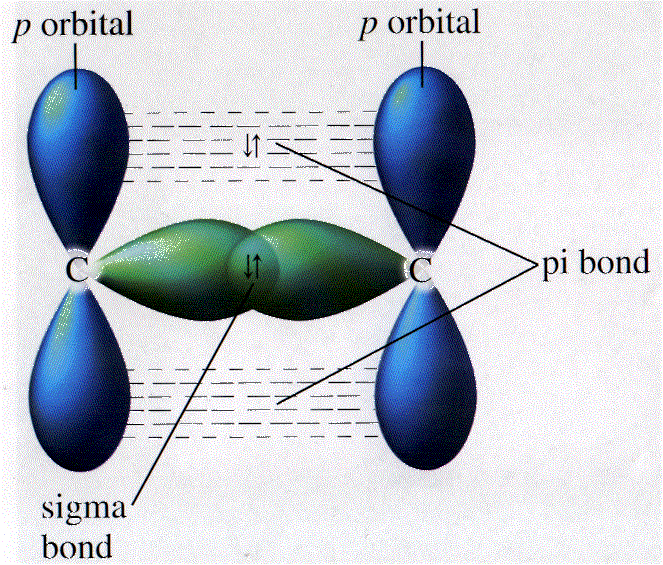 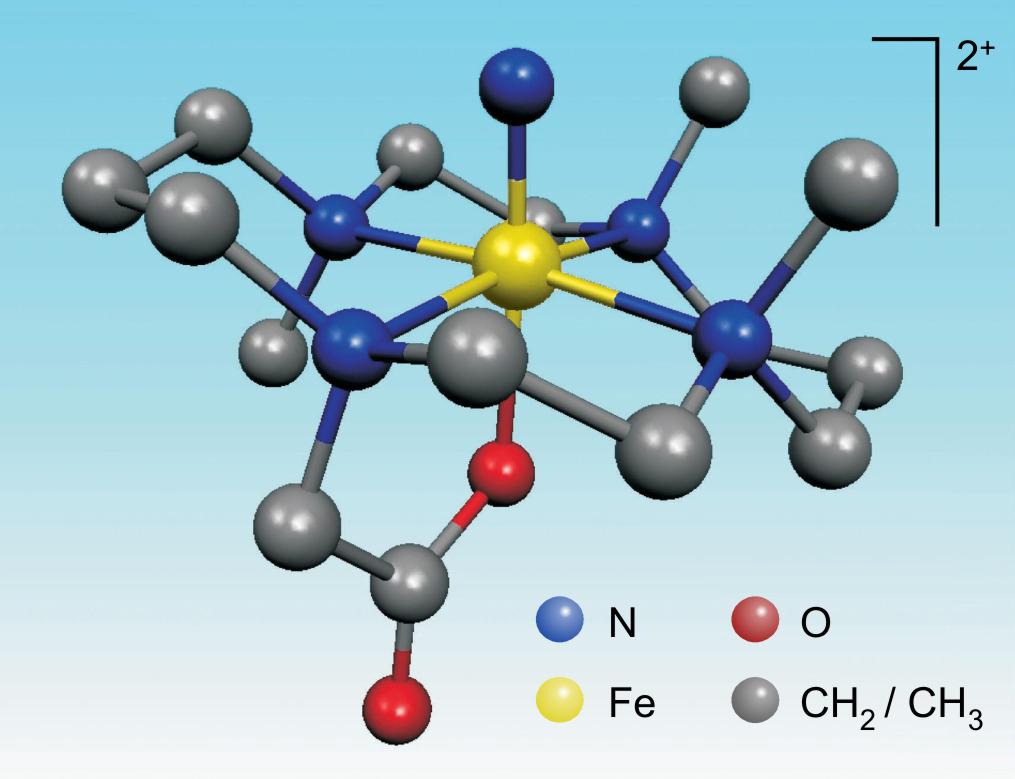 Quantum mechanics has an incredible exact validity for the numerical representation of the structure of ONE hydrogen atom., but it is merely approximately valid for TWO hydrogen atoms bonded into the H2 molecule.
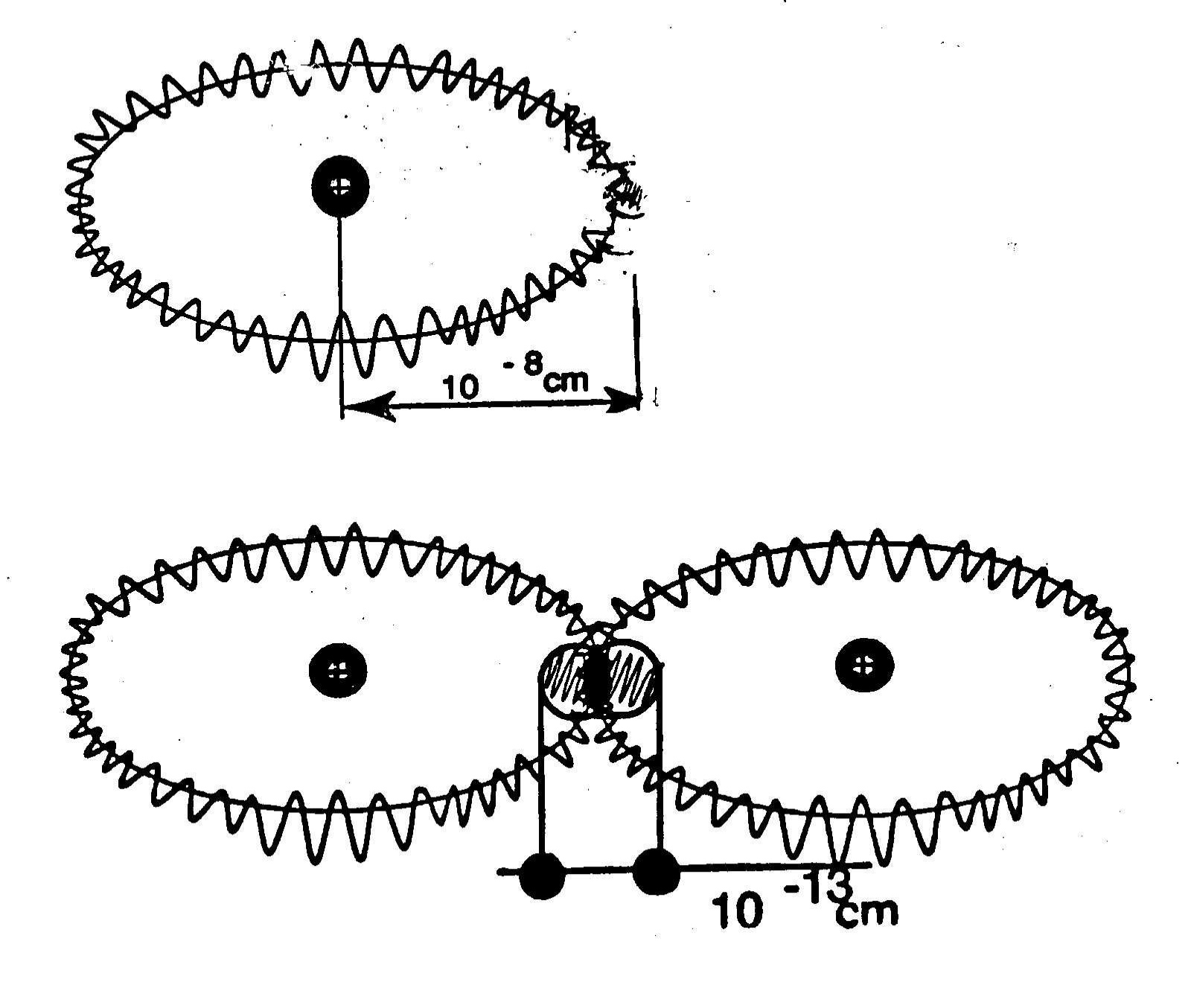 It has been proved by one of my graduate students that, under the current notion of valence, all substances are paramagnetic - in dramatic disagreement with nature - because  tall 20th century orbitals can be oriented under a sufficiently strong magnetic field.
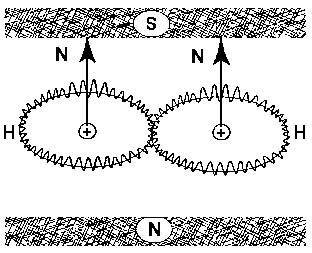 It is easy to prove that two hydrogen atoms have an identically NULL mutual force in the event all acting forces are of electromagnetic nature.
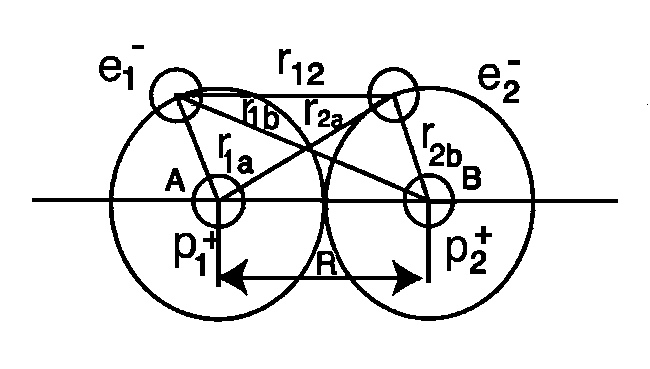 The interactions of two identical valence electrons in singlet couplings are non-linear, non-local and non-Hamiltonian, thus being beyond any dream of representation via the axioms of quantum mechanics and chemistry due to structural insufficiencies of their mathematics.
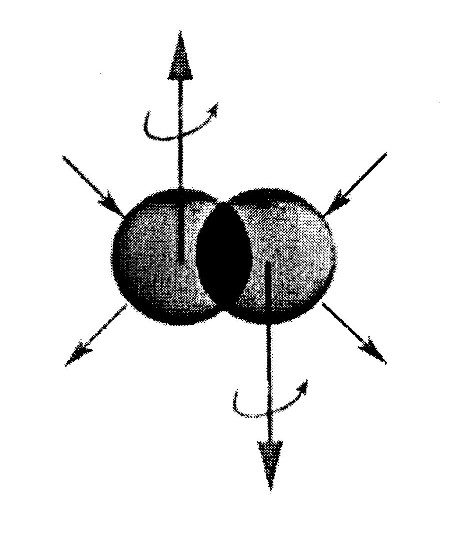 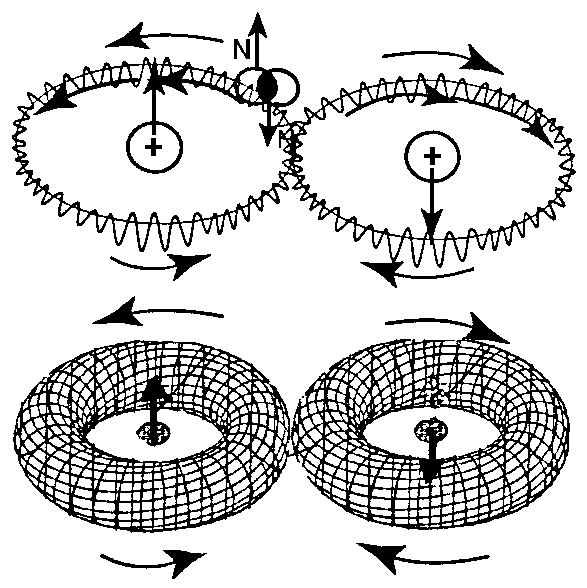 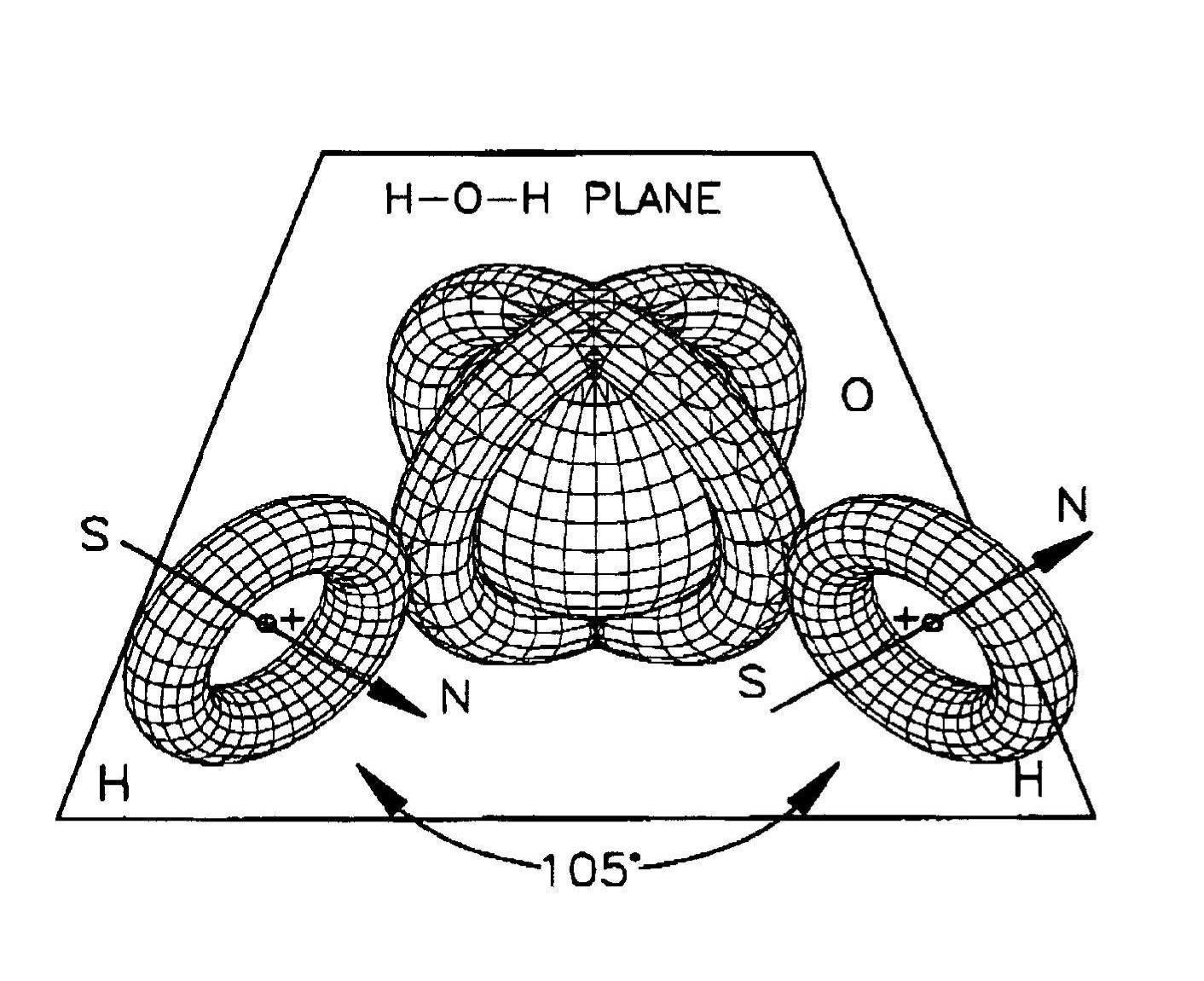 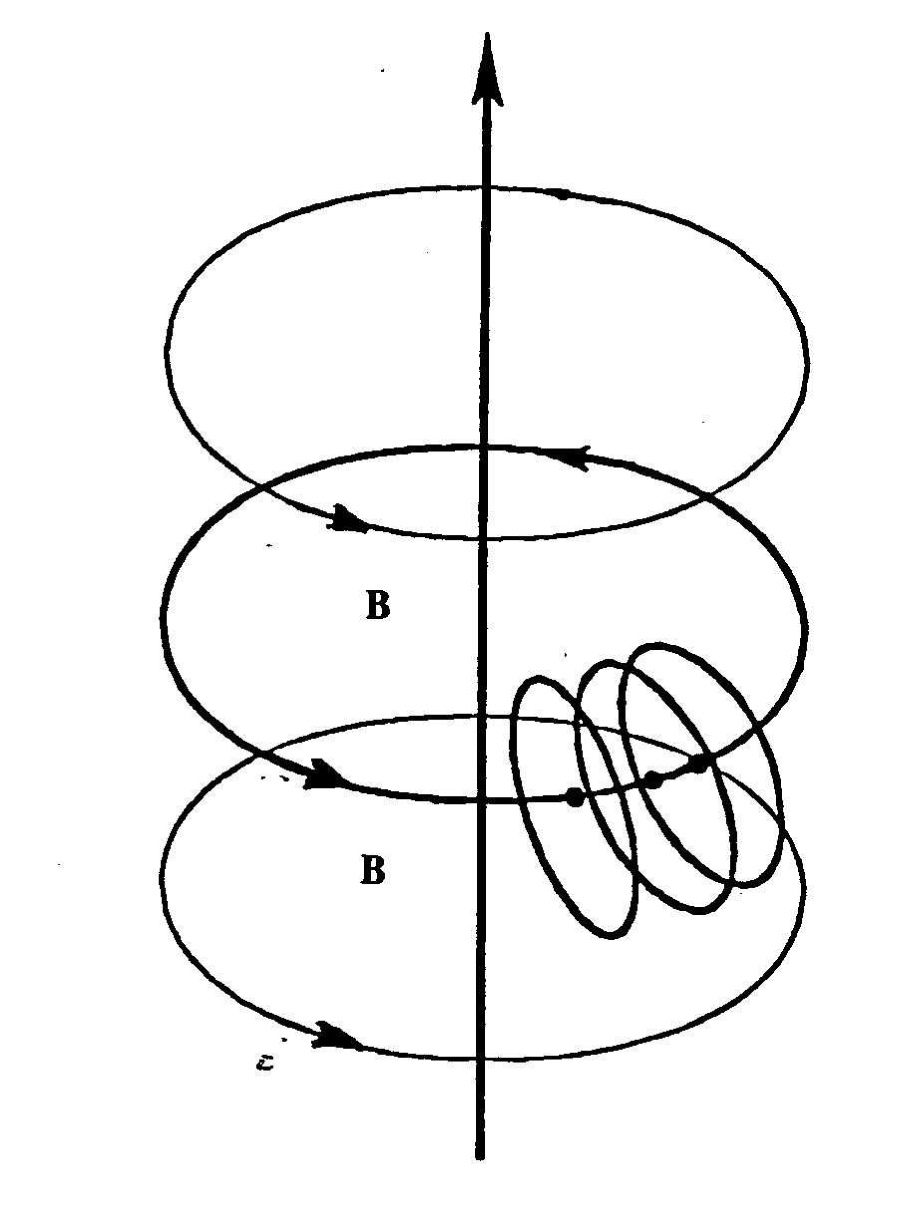 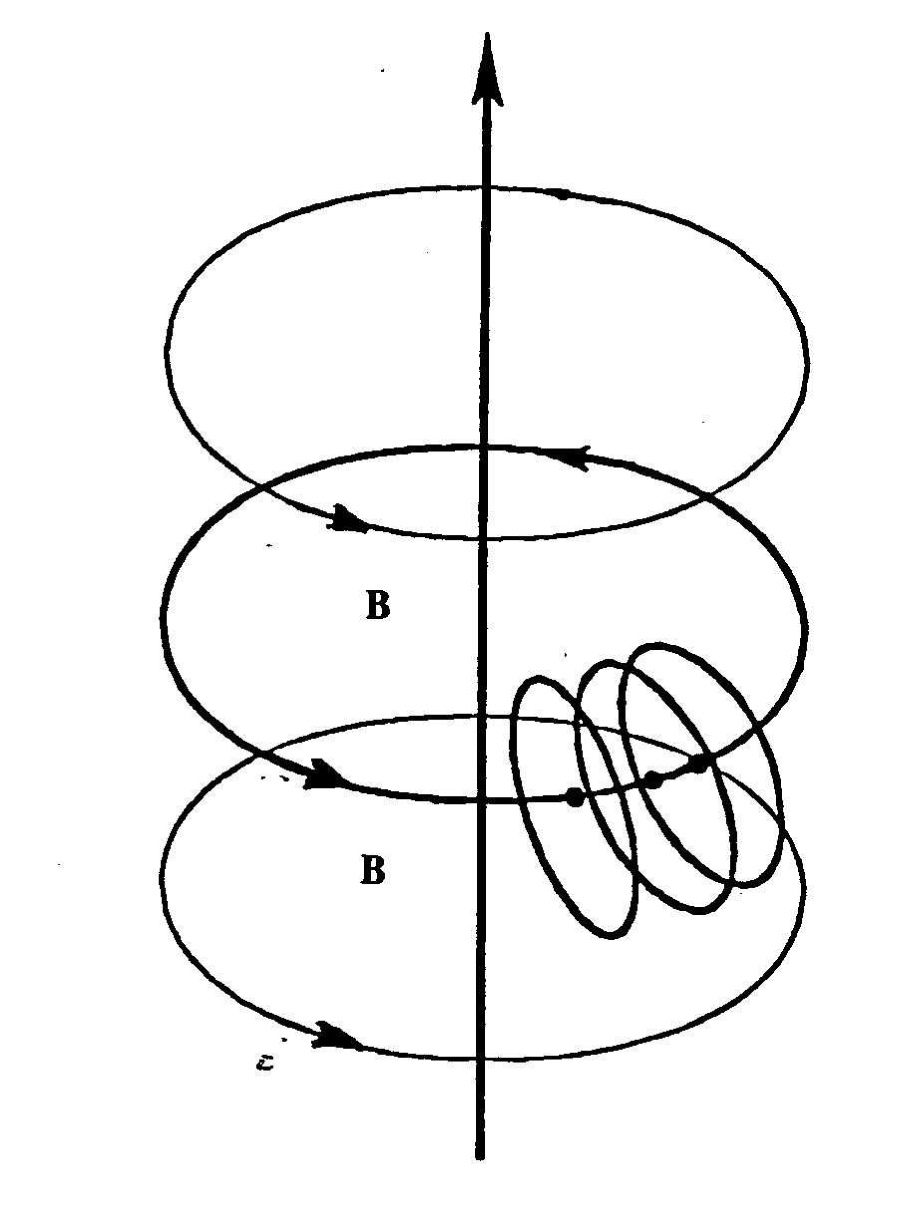 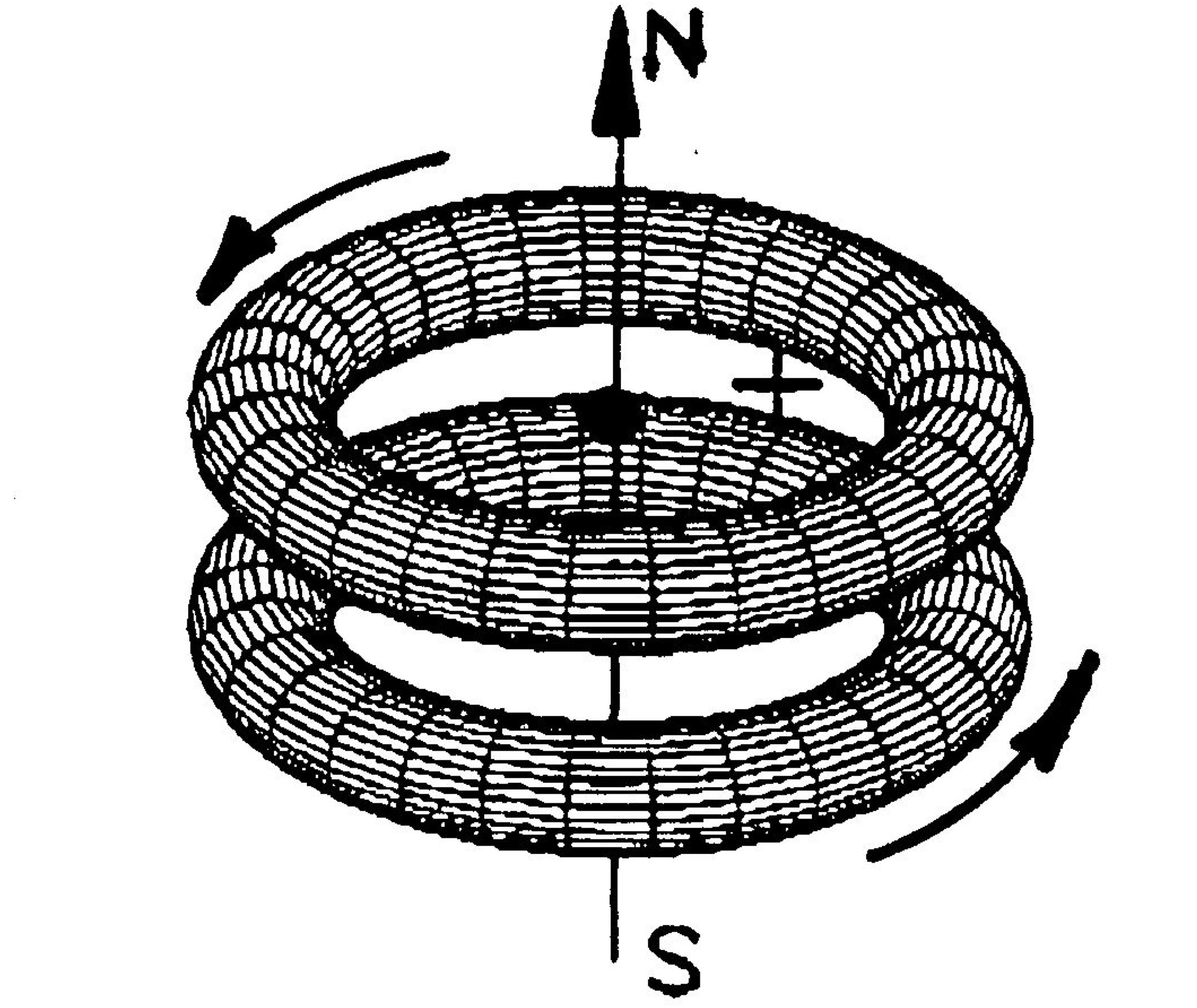 The original 1998 detectionstill valid today
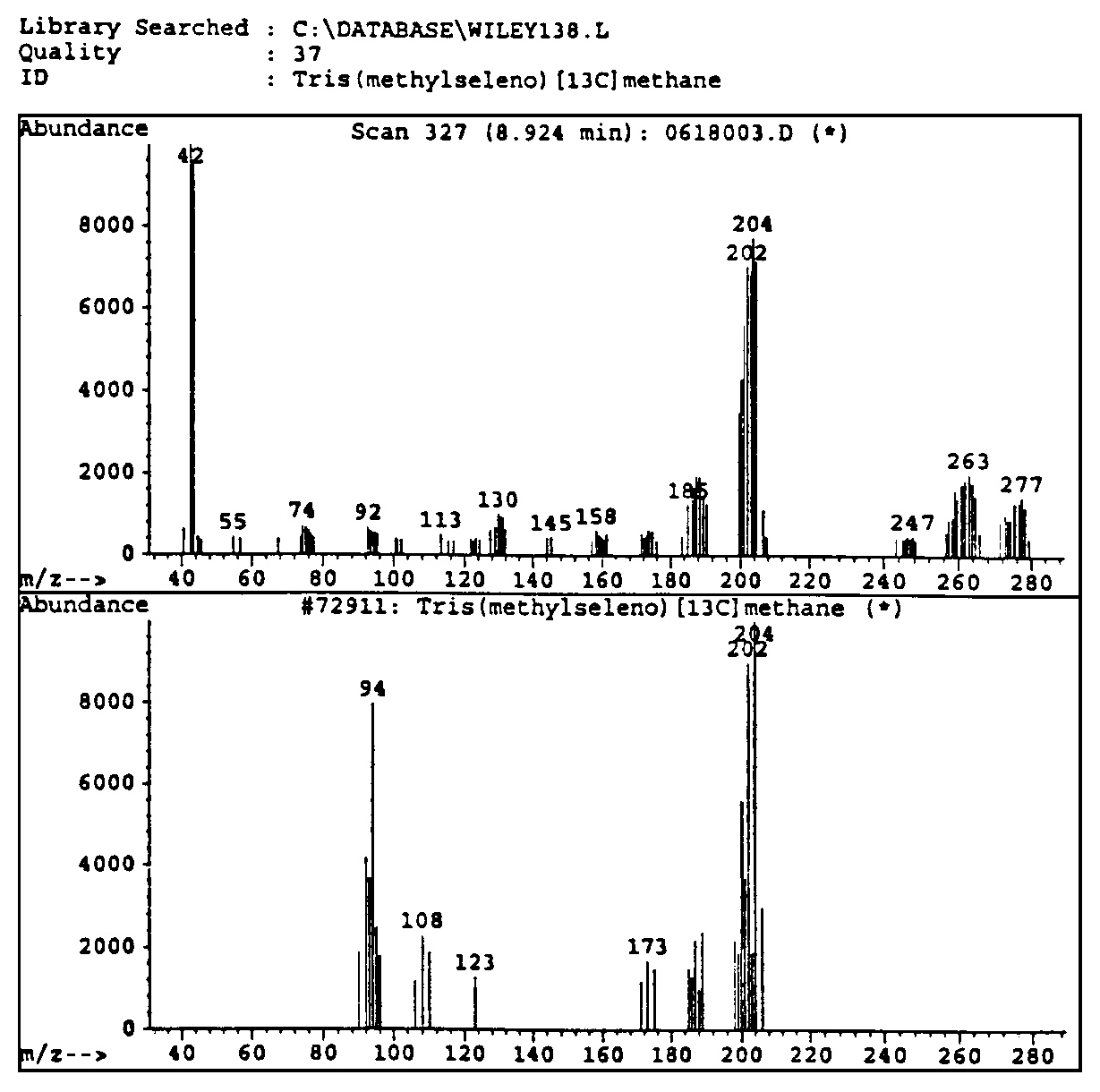 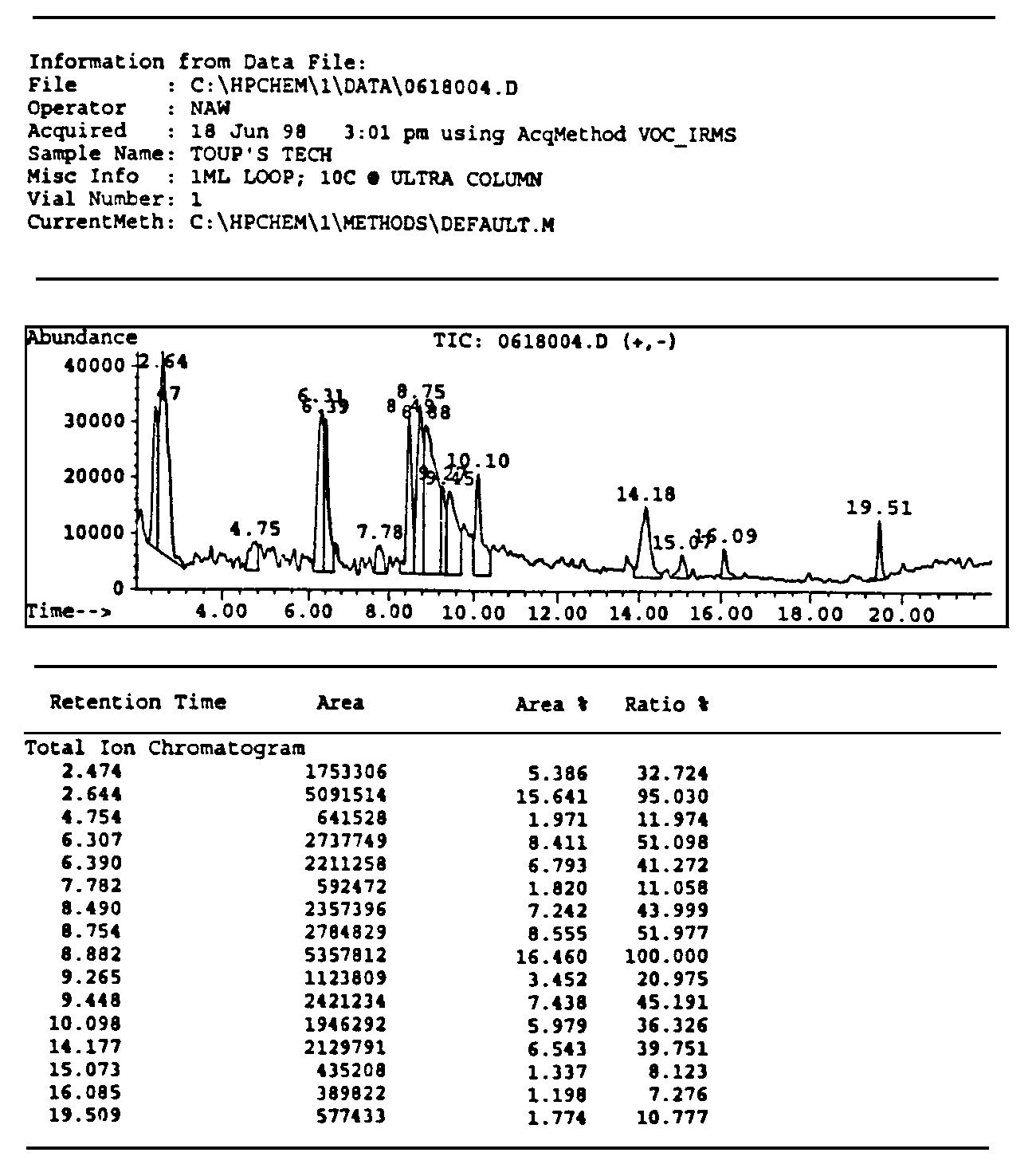 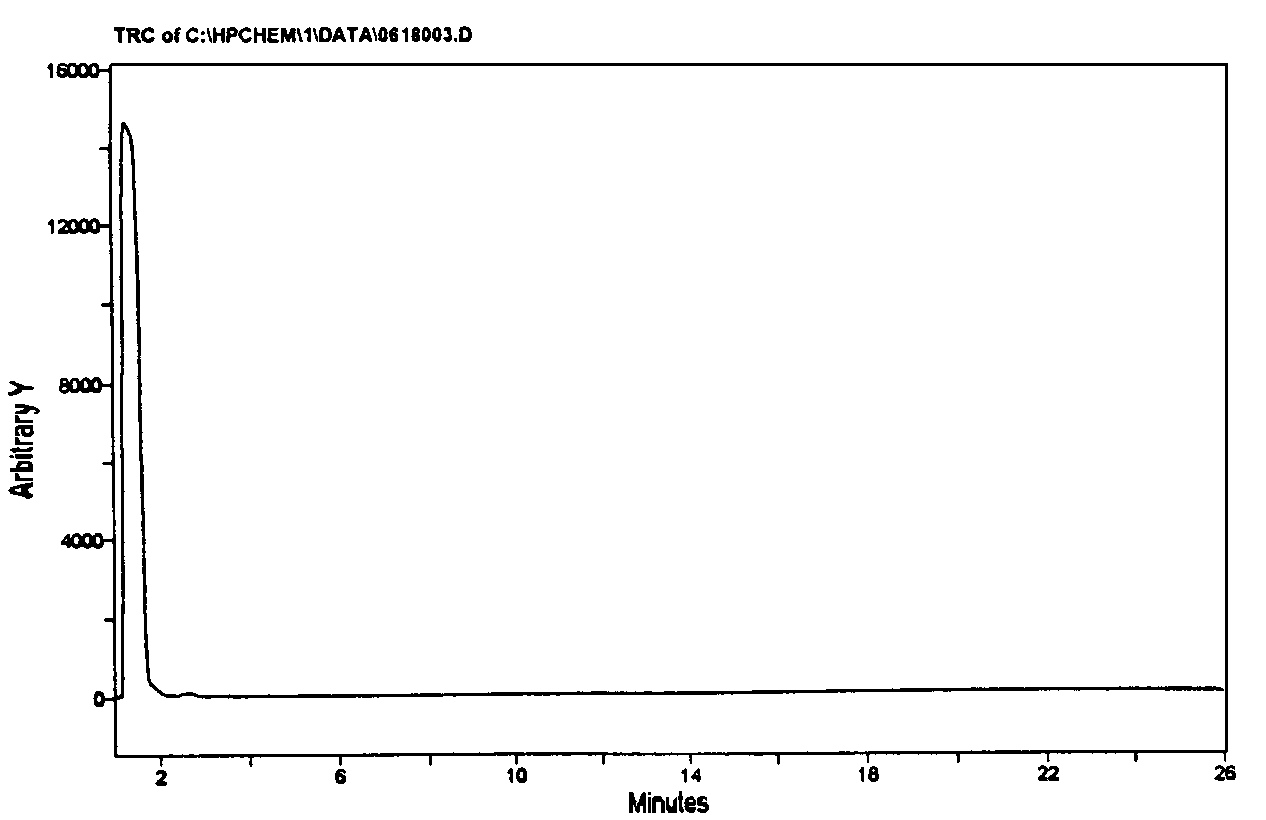 2012 confirmations of the new chemical species of magnecules done at the analytic laboratory of Magnegas Corporation with 1999 reconditioned  HP GC 5890, HP MS 5972 and HP IRD 5969
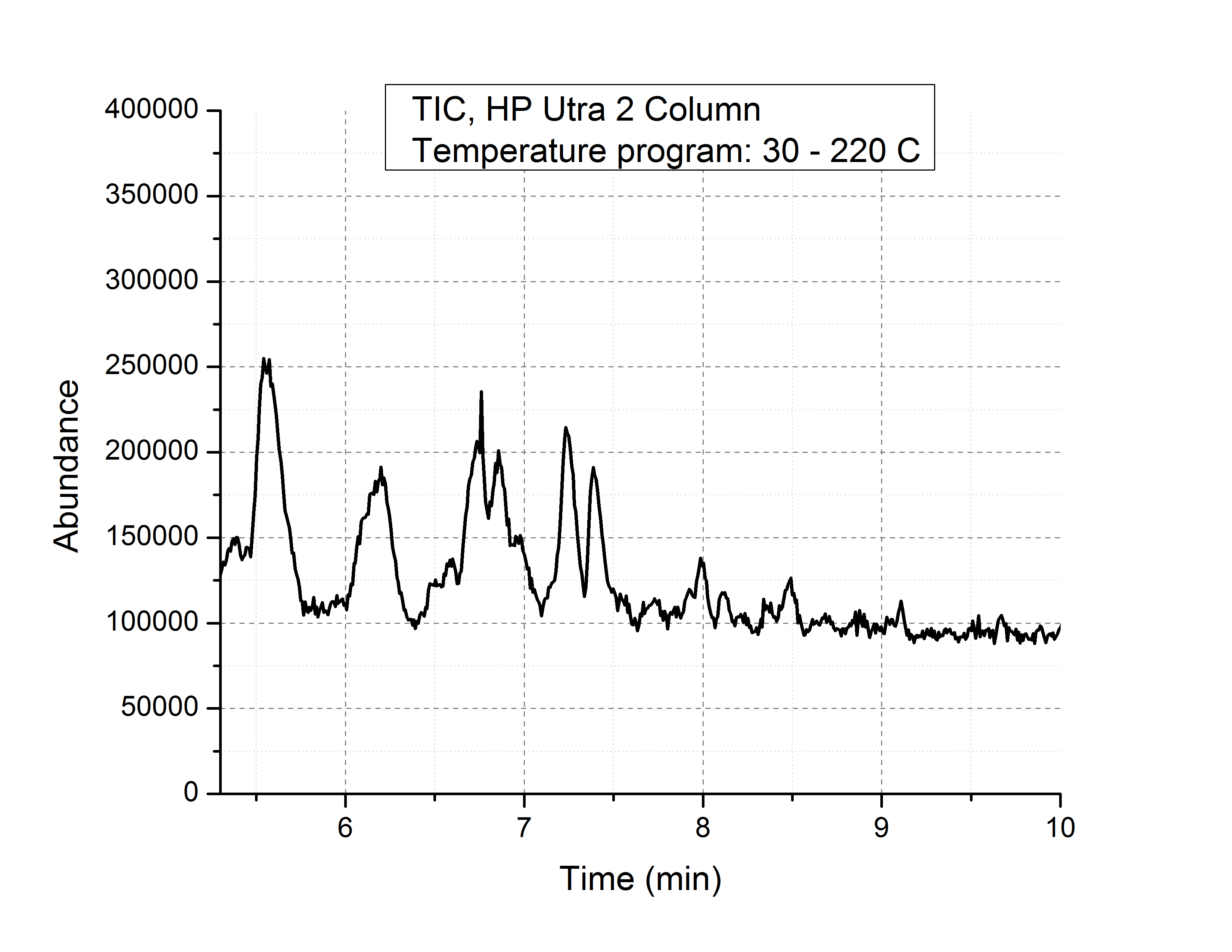 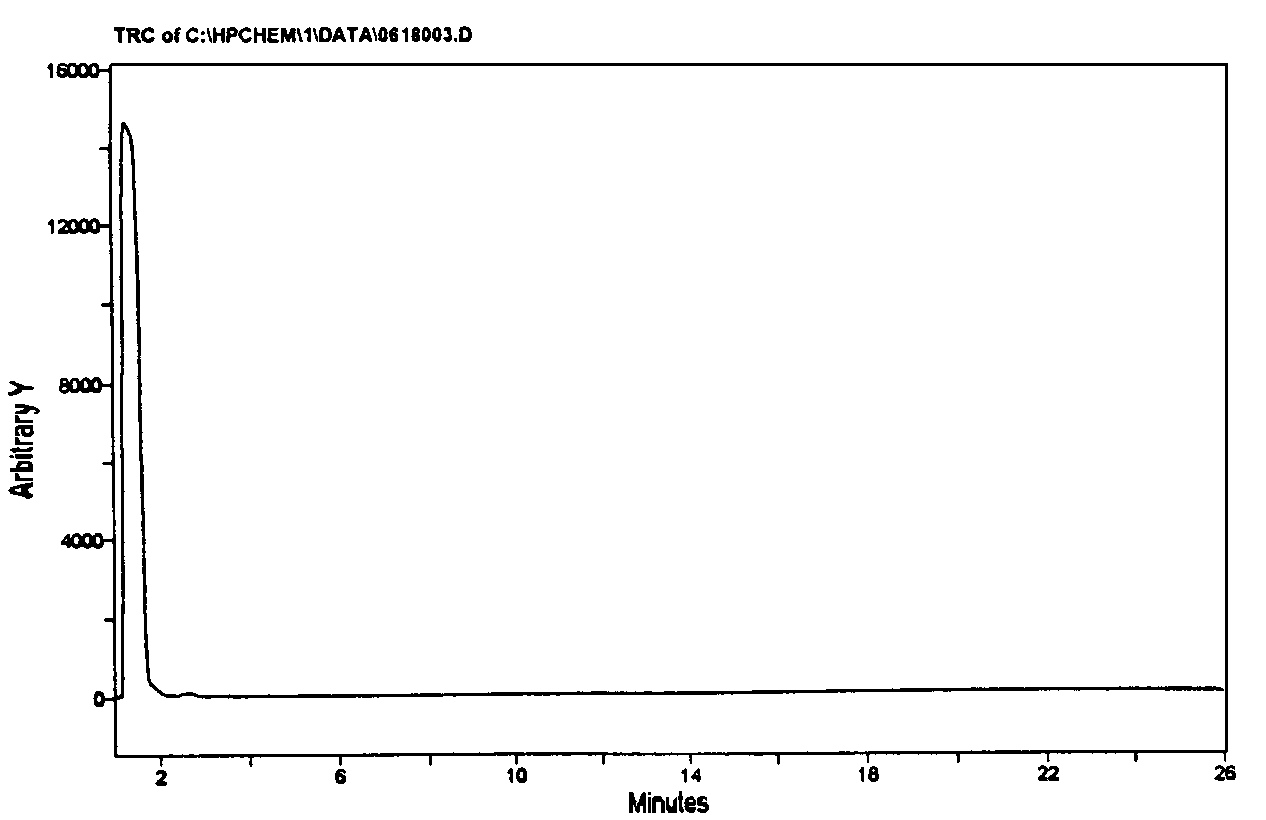 The novel species of H3O = H-O-HxH,  COH = C-OxH,  CO2H =O- C-OxH, etc.
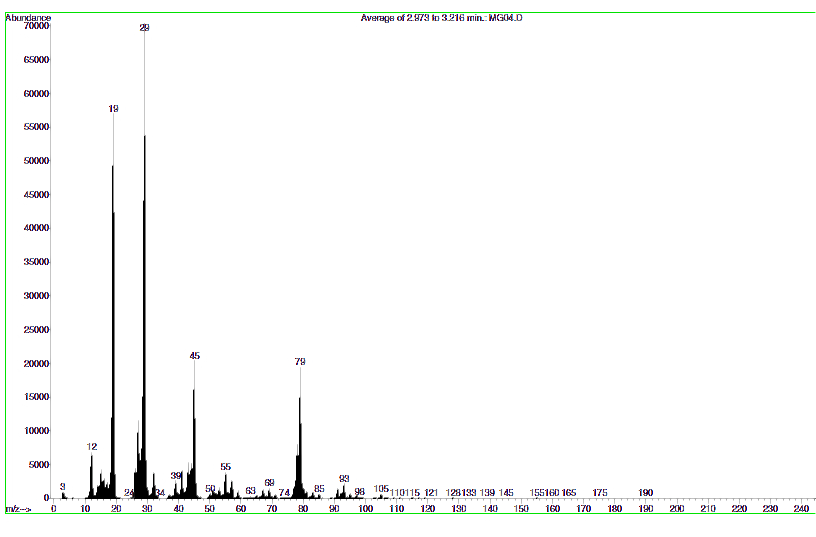 Hydrogen accretion  165, 166, 167, 168, 169, 170, 171, 172, 173,…
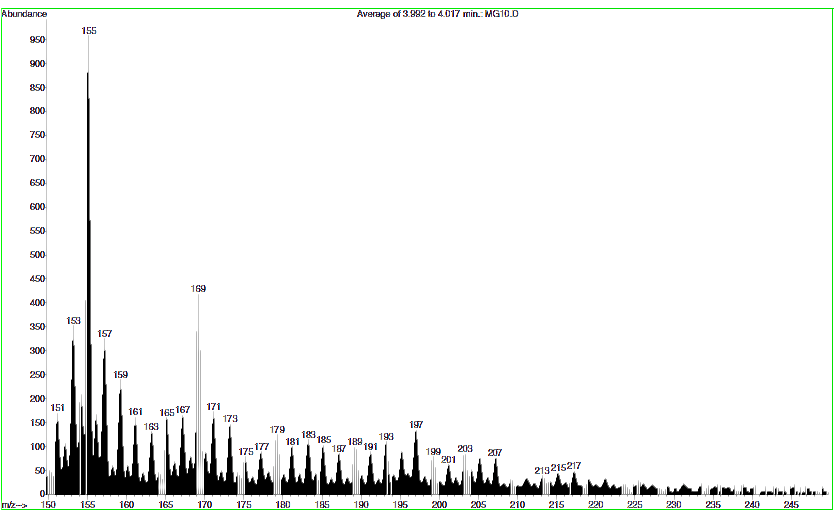 One of the many chemical analyses of MagneGas conducted at ONEIDA Analytic Laboratories of Whitesboro, New York, showing the series of anomalous species3 amu, 4 amu, 5 amu,  6 amu, 7 amu, 8 amu, 9 amu, etc.
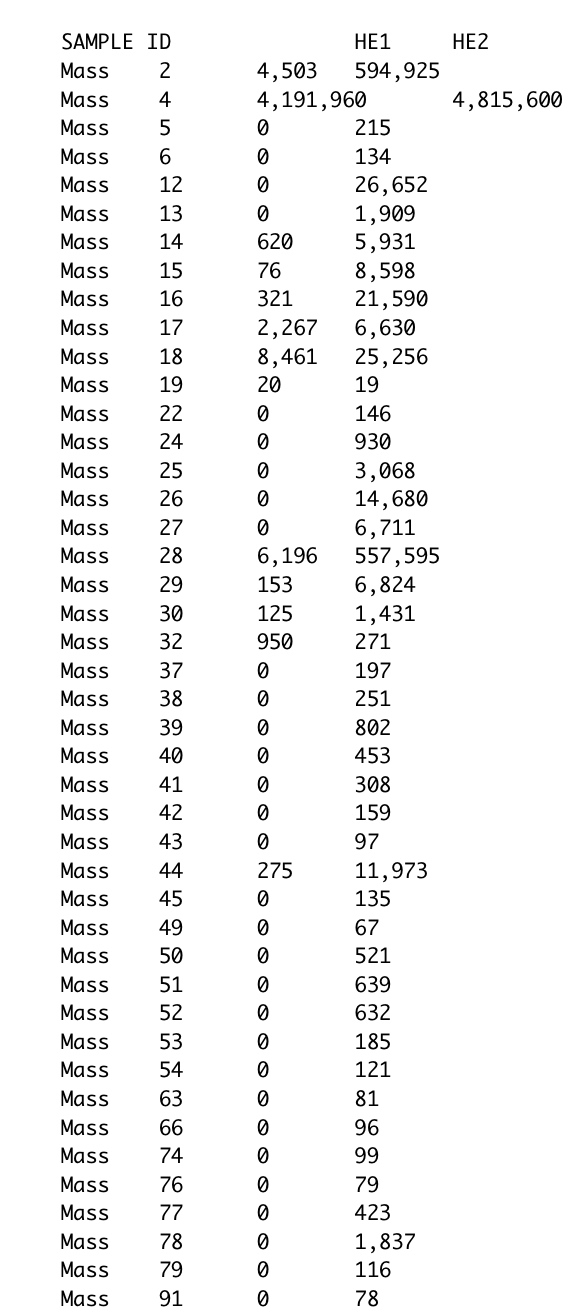 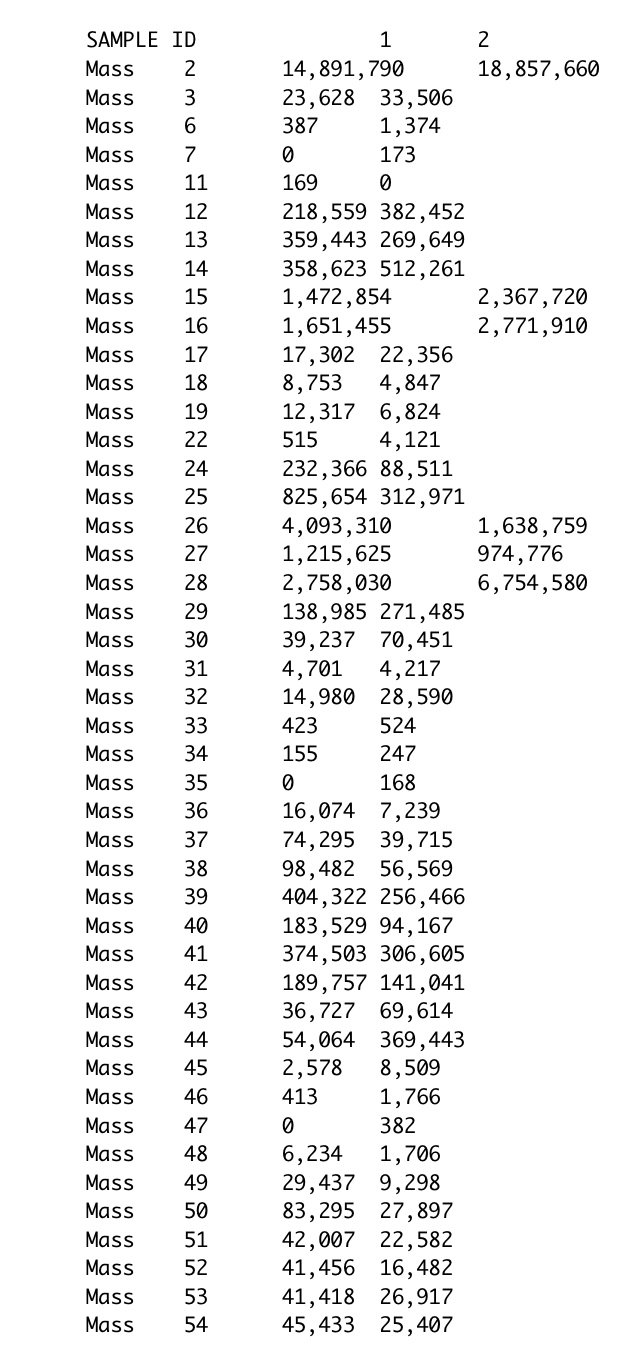 Magnecular interpretation
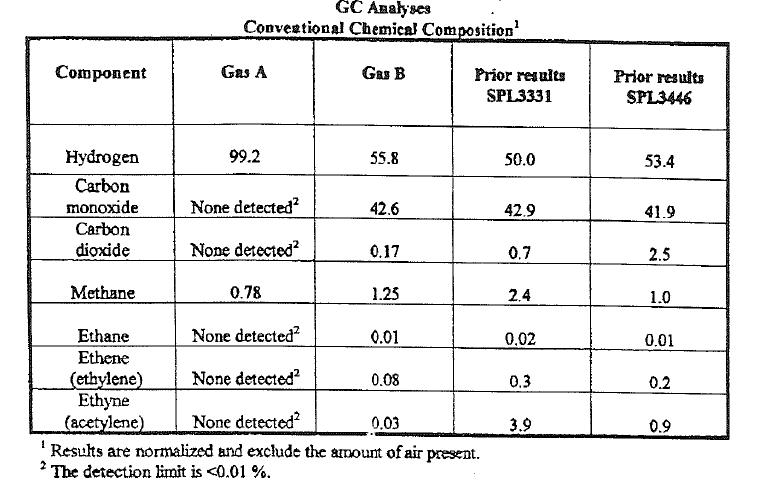 Confirmation of MagneHydrogen byEprida Laboratories of Atlanta in 2011
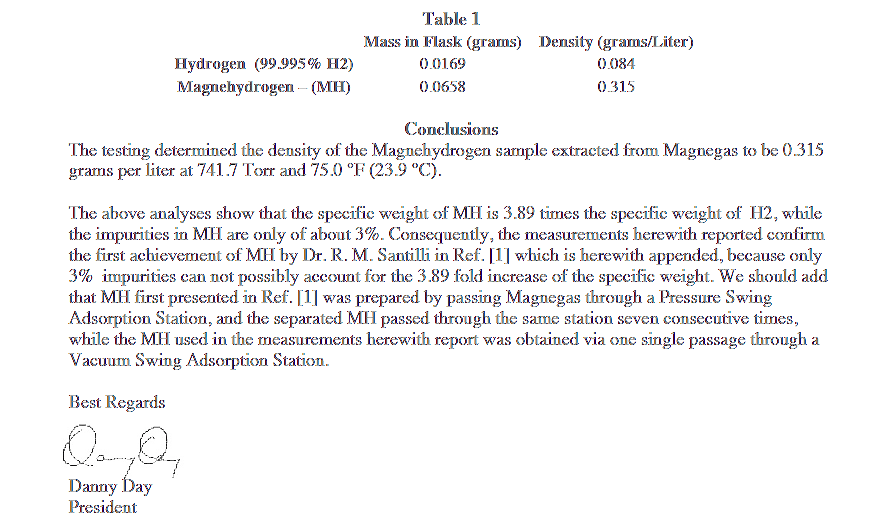 The Vacuum Swing Adsorption Pilot Station for the production of MagneHydrogen  at Magnegas Corporation
Calibration for measuring the specific weight ofMagneHydrogen
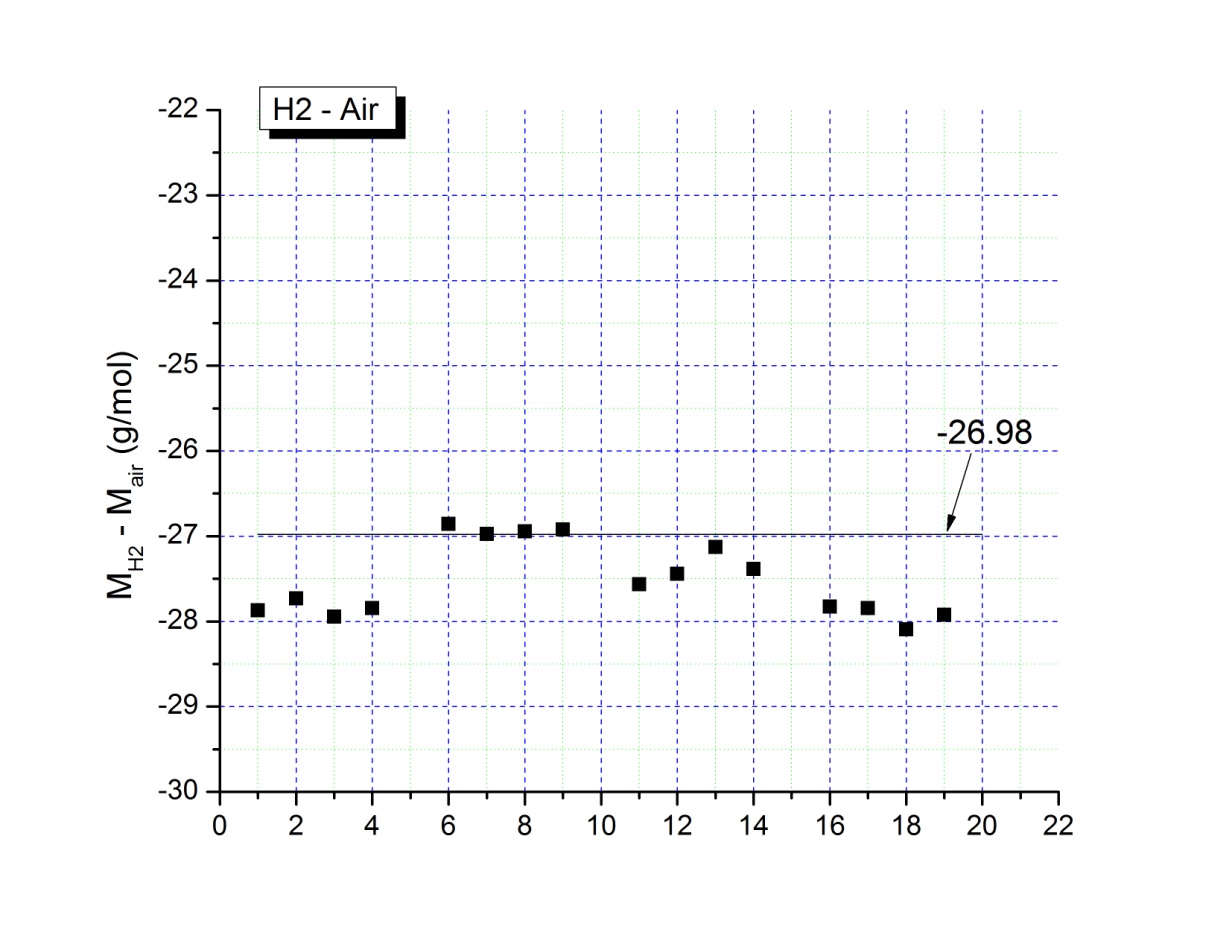 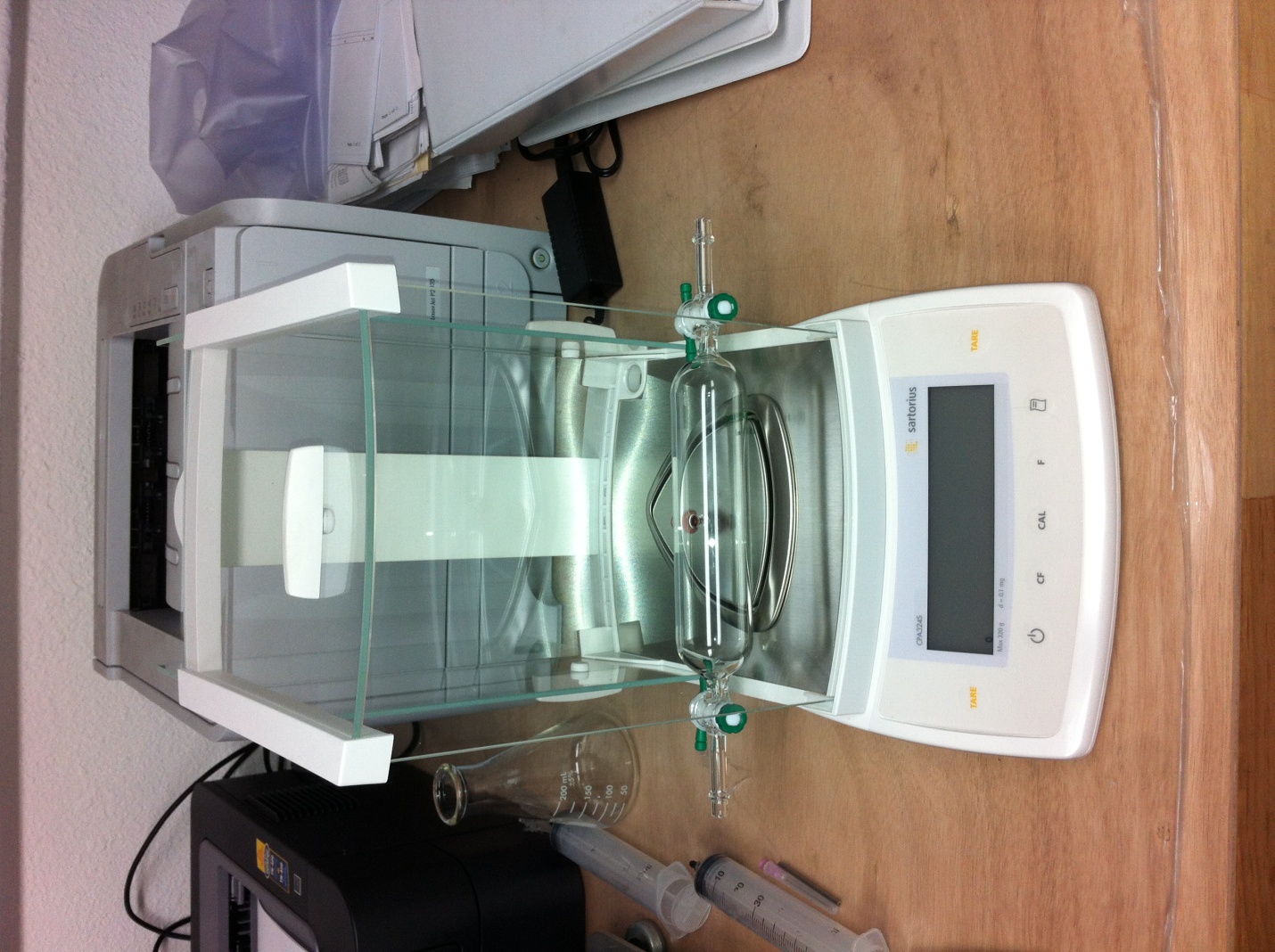 H2air 
15 psi-0.3018-27.8709
-0.3003-27.7323
-0.3026-27.9447
-0.3015-27.8432
10 psi
-0.2439-26.8554
-0.245-26.9765
-0.2447-26.9435
-0.2445-26.9215
H2air 
5 psi
-0.2022-27.5648
-0.2013-27.4421
-0.199-27.1286
-0.2009-27.3876
0 psi
-0.1458-27.8265
-0.1459-27.8456
-0.1472-28.0937
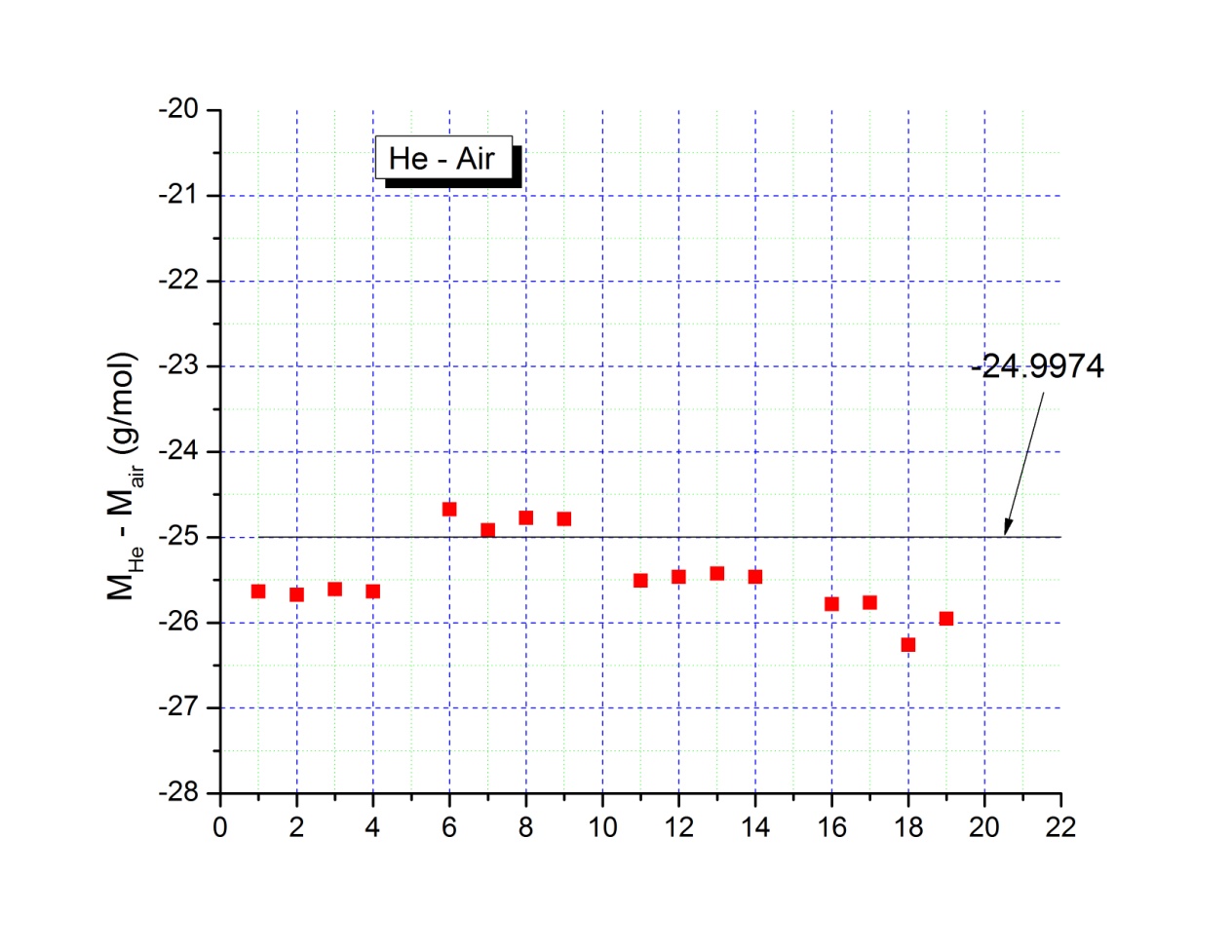 Heair 
15 psi-0.2776-25.636
-0.278-25.673
-0.2773-25.6083
-0.2776-25.636
10 psi
-0.2241-24.6752
-0.2263-24.9175
-0.225-24.7743
-0.2251-24.7854
Heair 
5 psi
-0.1871-25.5063
-0.1868-25.4654
-0.1865-25.4245
-0.1868-25.4654
0 psi
-0.1351-25.7844
-0.135-25.7653
-0.1376-26.2615
-0.136-25.9562
N2air 
15 psi-0.0107-0.98813
-0.0156-1.44064
-0.0158-1.45911
-0.014-1.29288
10 psi
-0.0017-0.18718
-0.0056-0.61661
-0.0049-0.53953
-0.0041-0.45144
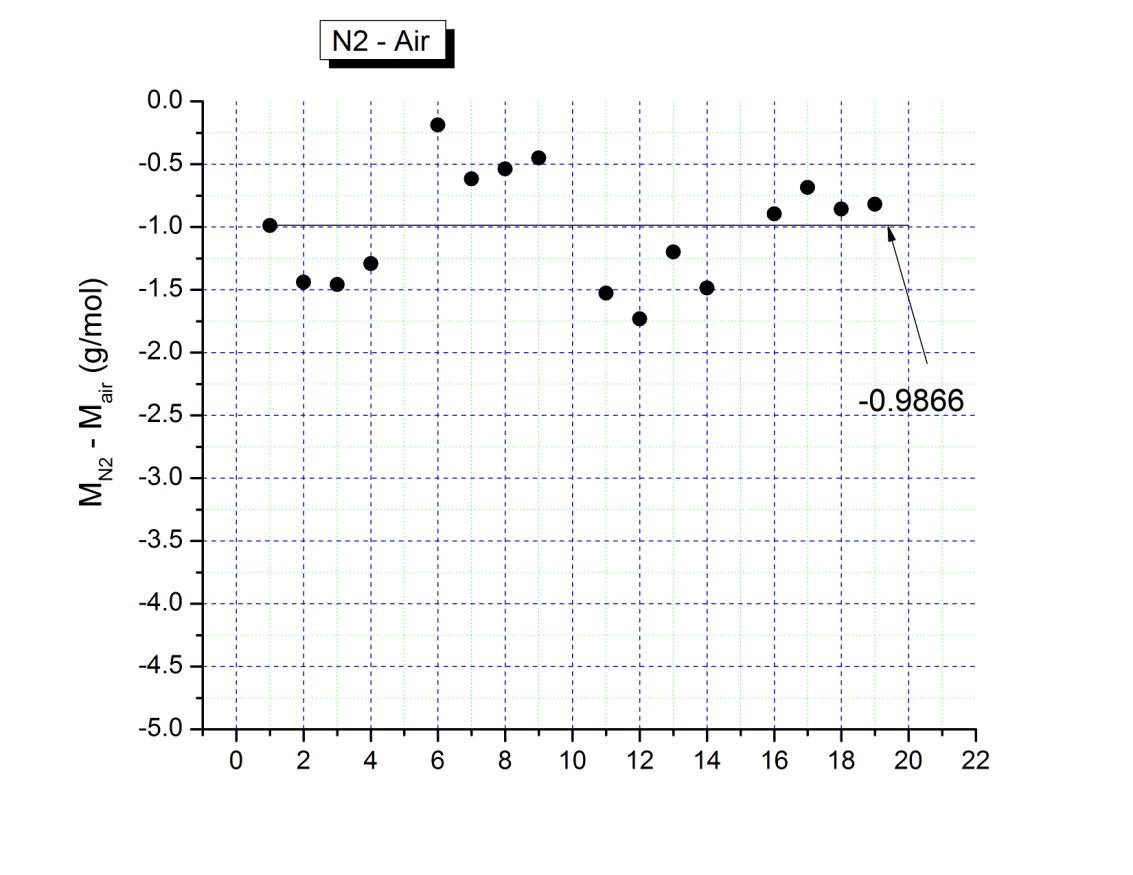 H2air 
5 psi
-0.0112-1.52683
-0.0127-1.73132
-0.0088-1.19965
-0.0109-1.48594
0 psi
-0.0047-0.89701
-0.0036-0.68708
-0.0045-0.85884
Measurement of the specific weight of one sample of MagneHydrogenyielding an average of 2.71 a.m.u. thus having 35% anomalous weightwith hydrogen purity of about 98 %
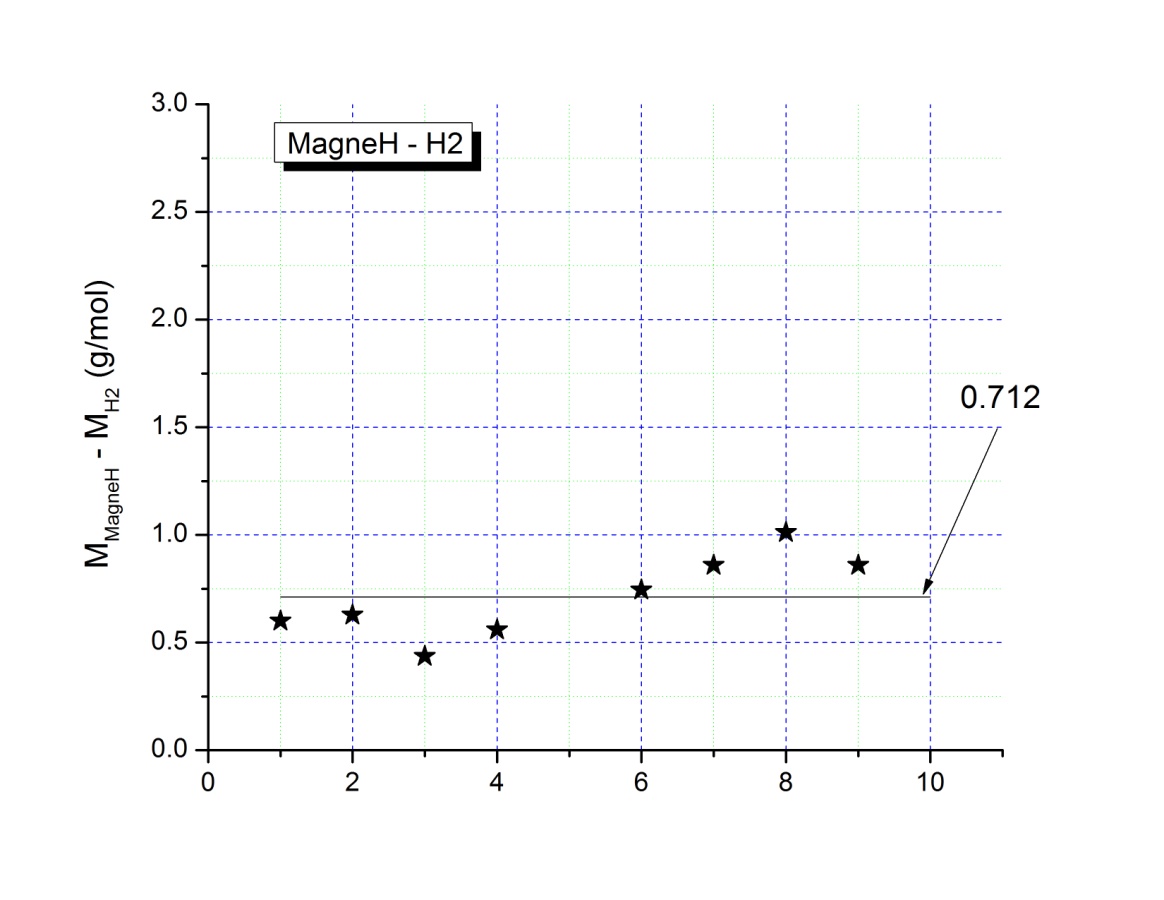 N2air 
5 psi0.00440.599827
0.00460.627092
0.00320.436238
0.00410.55893
0 psi
0.00390.744331
0.00450.858844
0.00531.011527
0.00450.858844
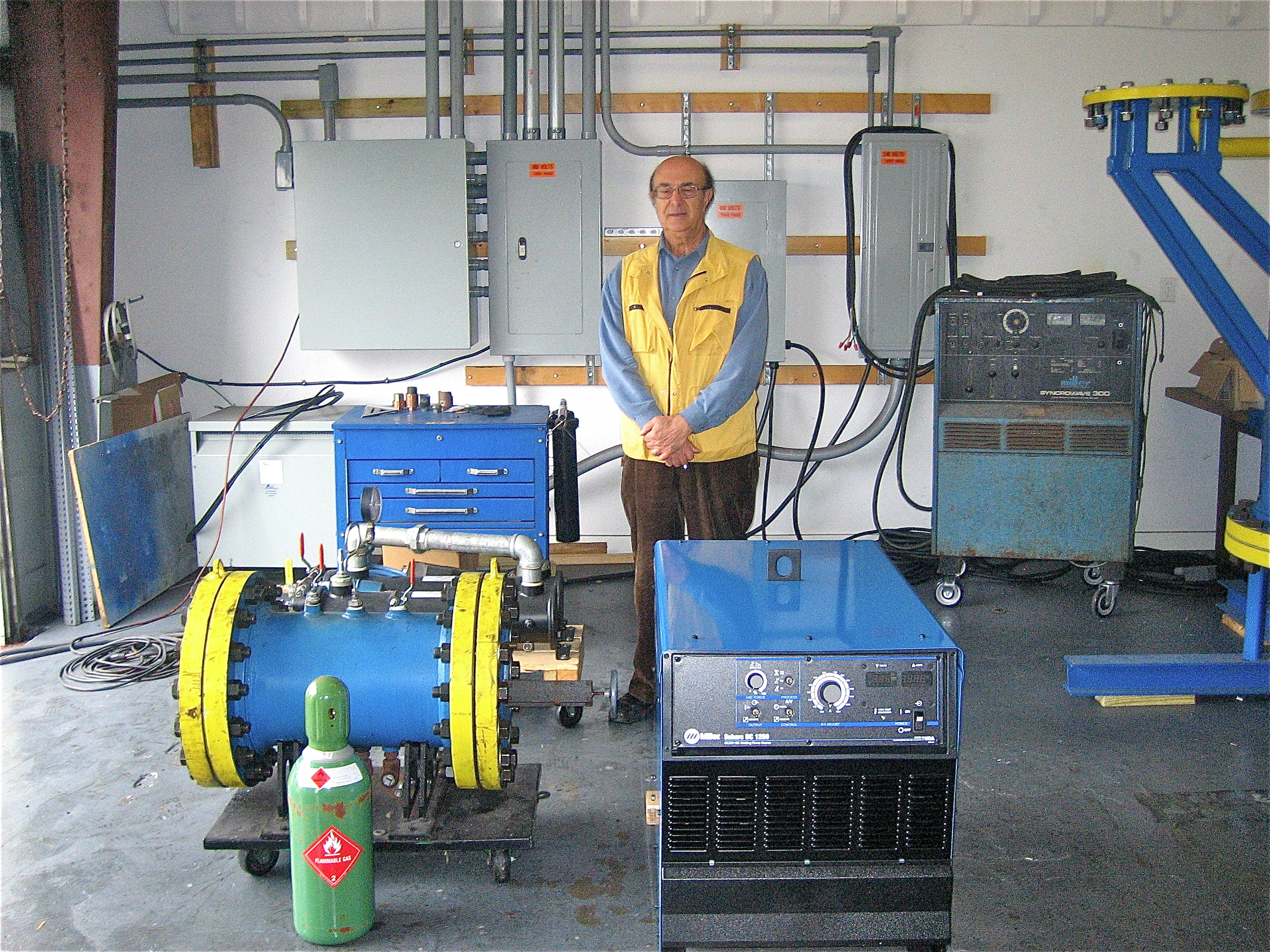 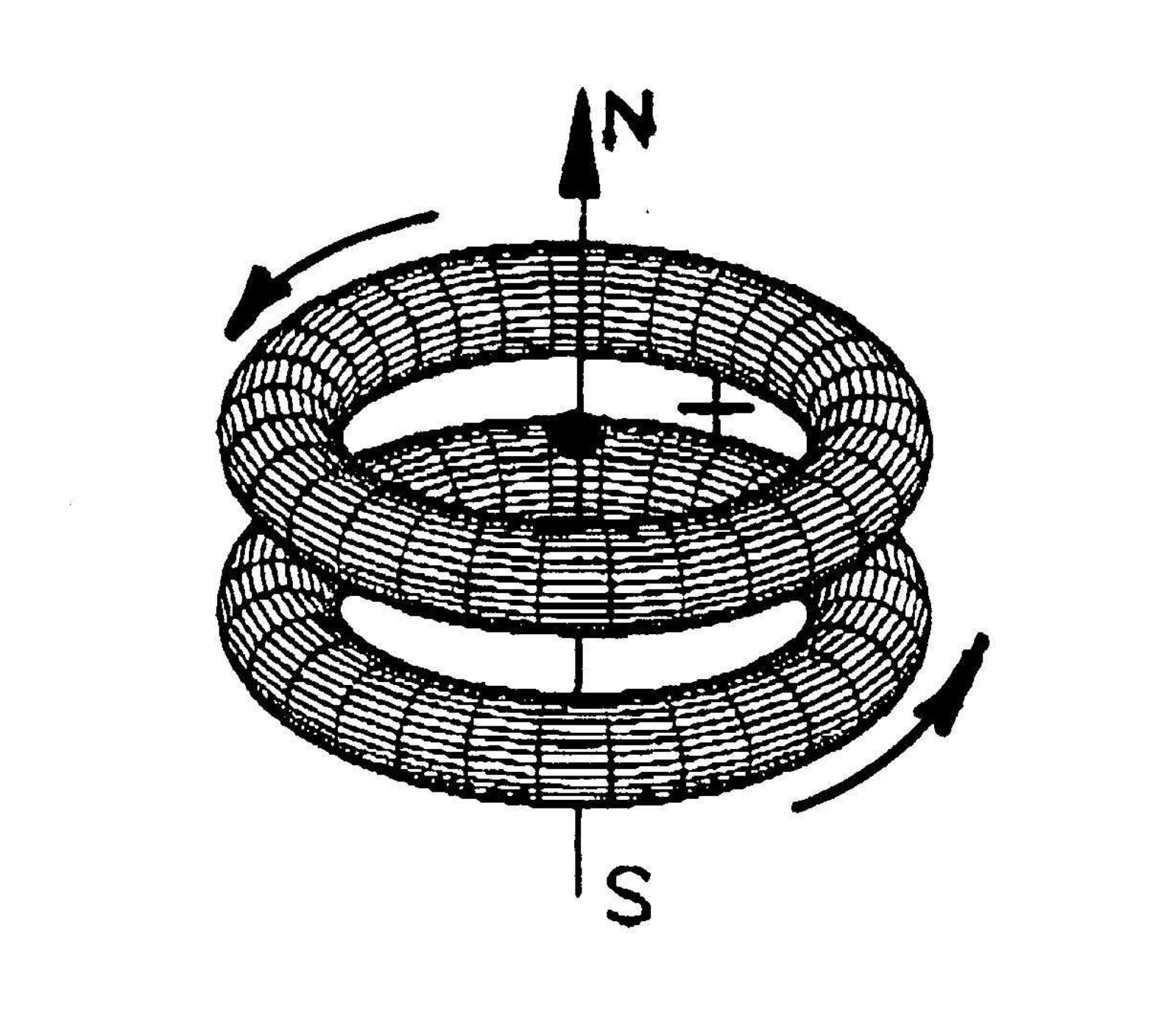 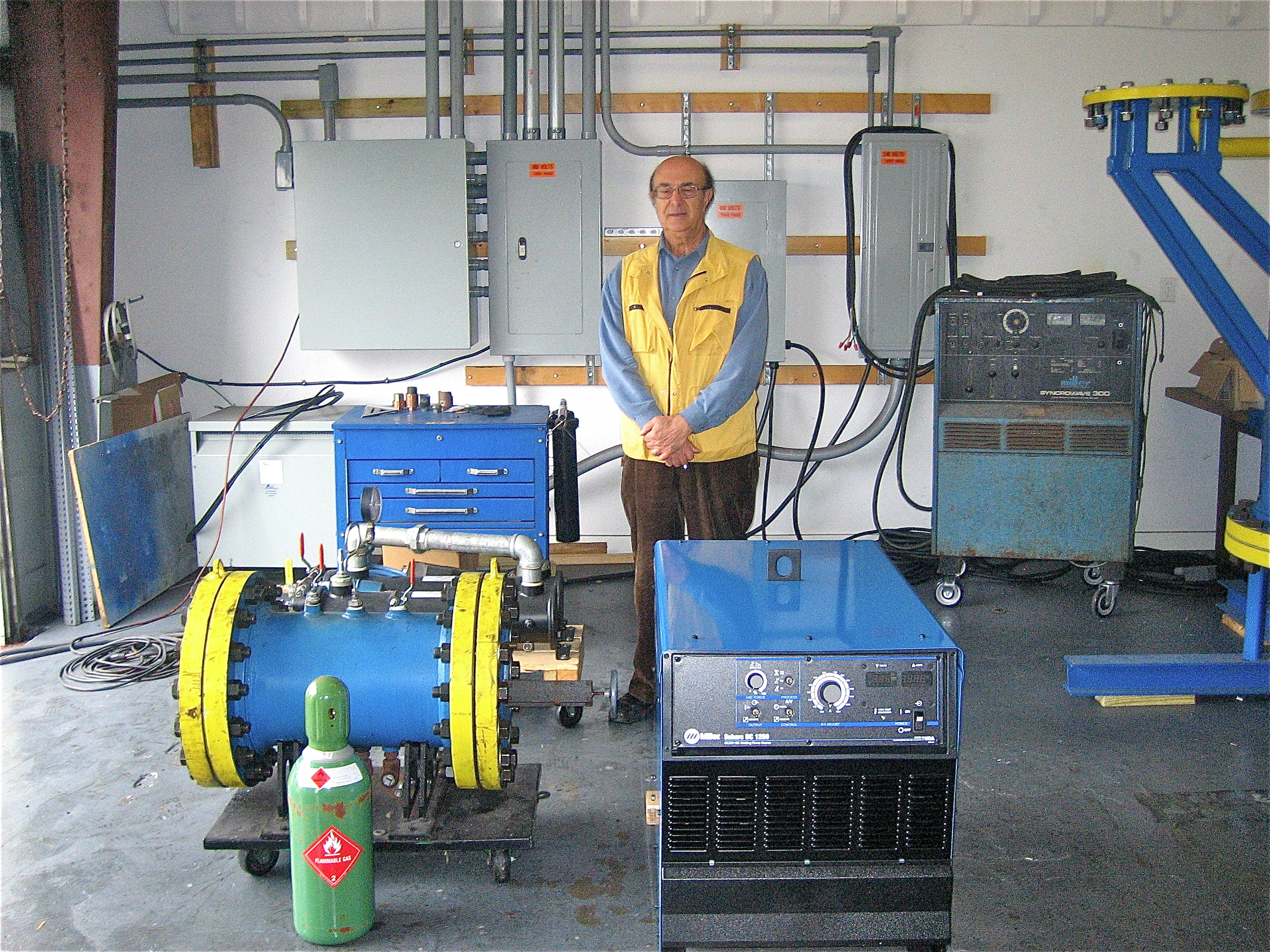 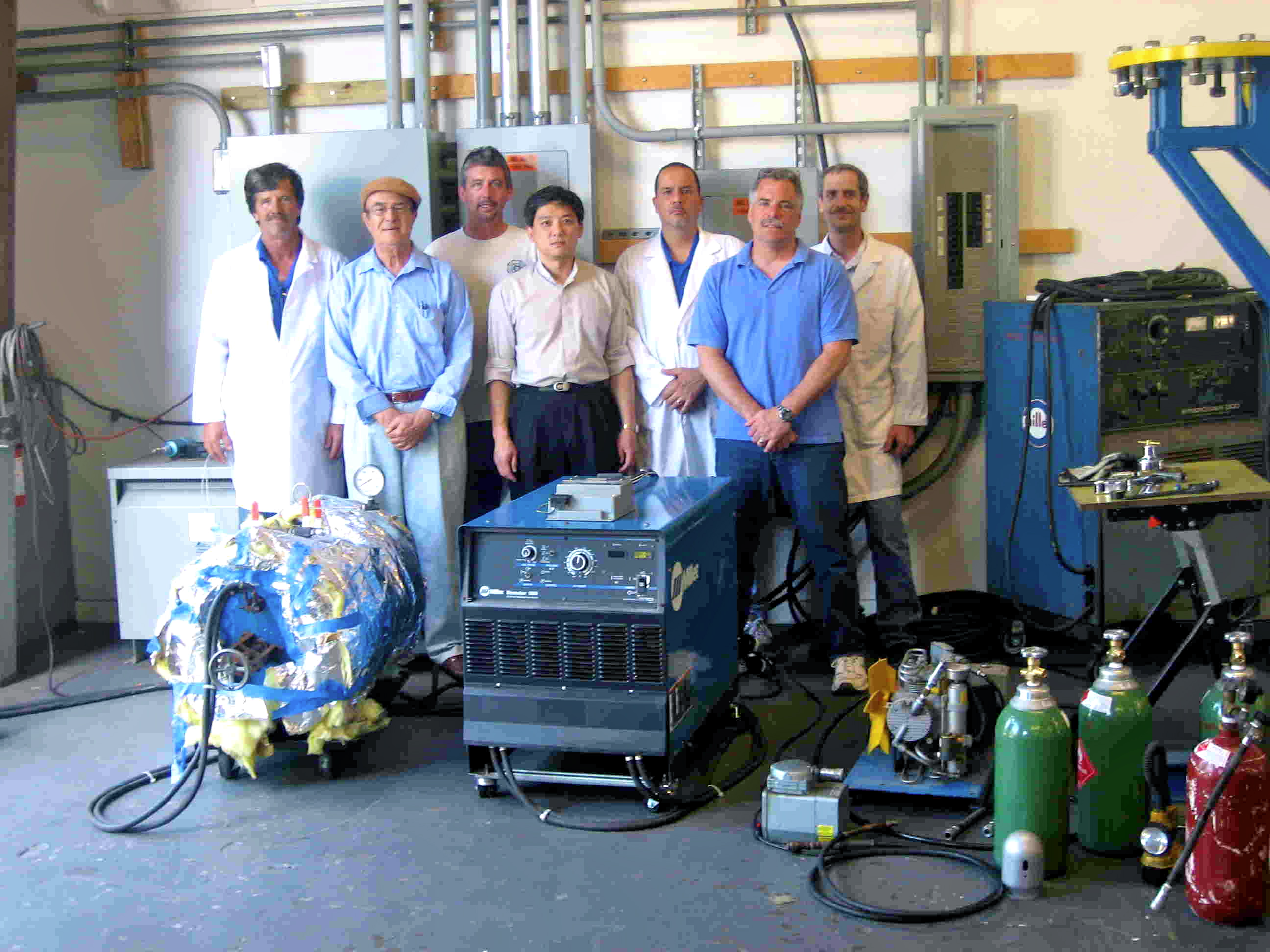 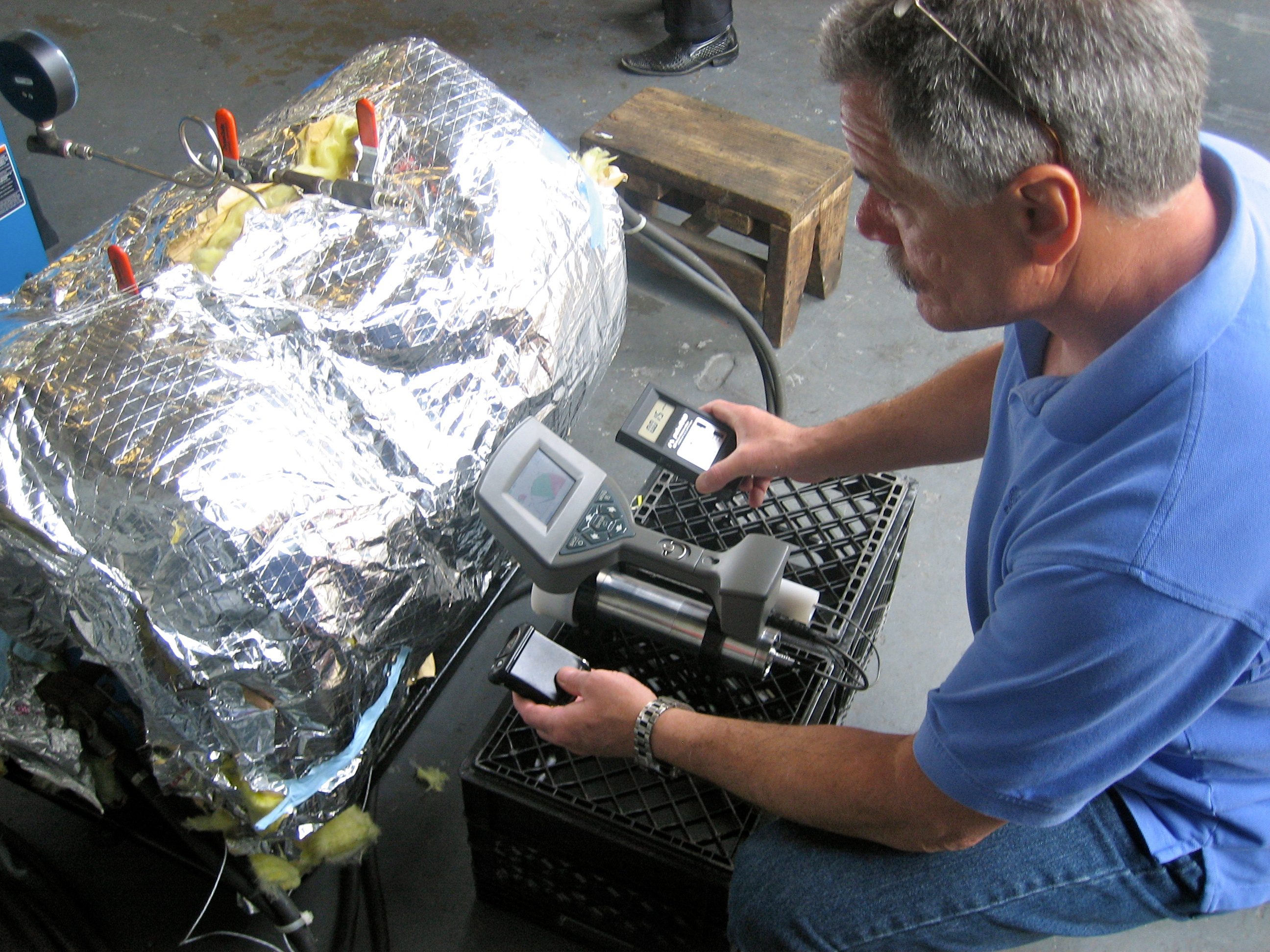 Research Project # 1: From the species H30 can we  deduce that the liquid state of water a magnecular structure, 100 C being its Curie Temperature?
Research Project # 2:Establish the bond of the specie H3, H4, H5, H6, etc. whether of valence or not.
Research project # 3:Conduct accurate spectroscopic analysis of the flame of Magnegas and MagneHydrogen in comparison with the Sun spectral lines.
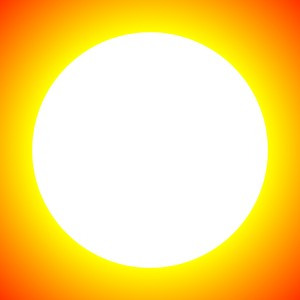